WGISS Carbon Portal Progress- Links to Open Data CubeLiping DiApril 22, 2020
Outline of the talks/Demo
Major progresses since WGISS-48
Live demo of links to Open Data Cubes (ODC)
Major activities and progress since WGISS-48
Beta version of CWIC Carbon Portal (Version 0.9) was released and demonstrated at WGISS-48
Major activities and progress since WGISS-48
Links to Open Data Cube
Function additions and improvements
Exploration of support to other CEOS/GEOSS Initiatives
Links to ODC
New requirement from the carbon science community: Linking to Open Data Cube (ODC)
Analyzed the new requirements and inputs to design the implementation approaches
Tested ODC API and designed metadata and data exchange interfaces with ODC
Designed and released the architecture (white paper) on portal links to ODC
Implementation
Enabled metadata harvest from ODC at both collection and granule levels
Interoperability in data search, access, and analytics
[Speaker Notes: All filter features are implementing by keyword search, not preset list manually.]
Function additions and improvement
Testing and bug fixing
Tested and evaluated the released portal
Fixed bugs
New functions and improvement
Daily Image Generating
Image Generating Task Management
Hierarchical Layer Management
Improved controls for Comparison and Animation
Support to other CEOS Initiatives
Communicated with CEOS WGISS leadership on the possibility to repurpose the portal to support other CEOS/GEOSS initiative
Discussed with Dr. Paul Digiacomo of NOAA on possibility to support CEOS Coastal initiative and CEOS/GEOSS blue ocean initiative
Understand the requirement
Further discussions are needed.
Links to ODC
An architecture design white paper was released in January 2020
Five view design: enterprise view, information view, computational view, technology view, engineering view 
Overall architecture
Added metadata harvest
Added data broker
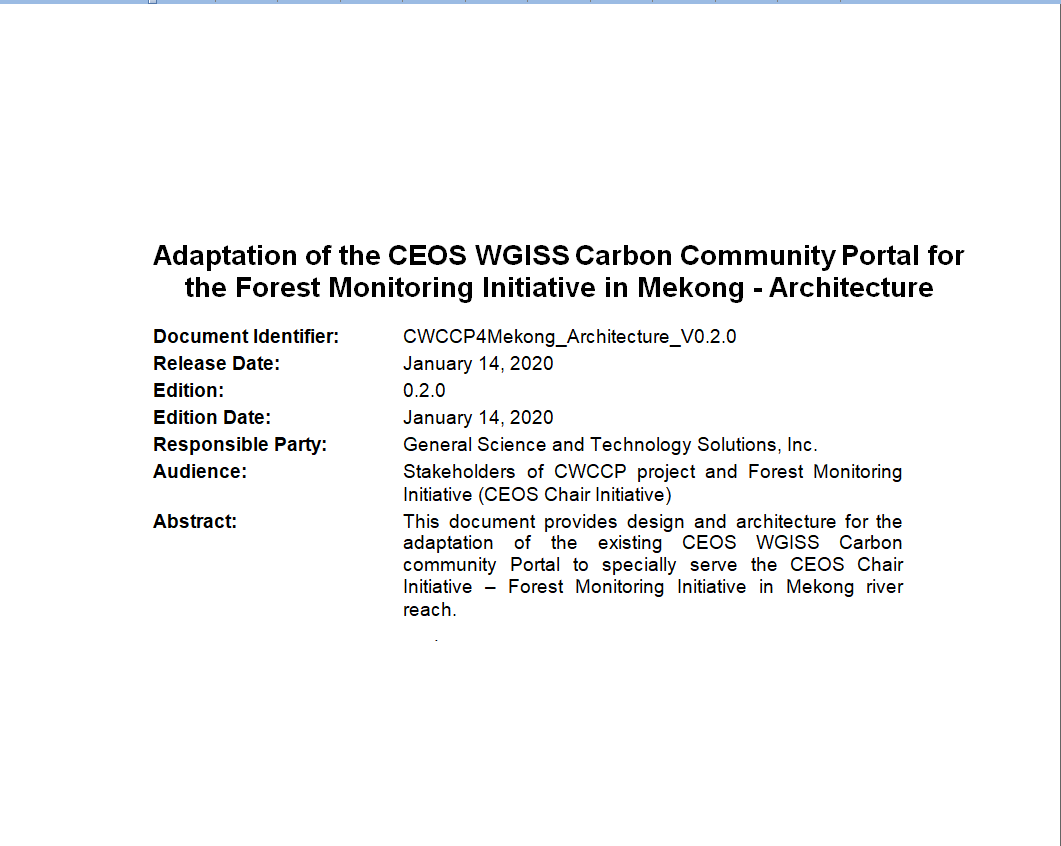 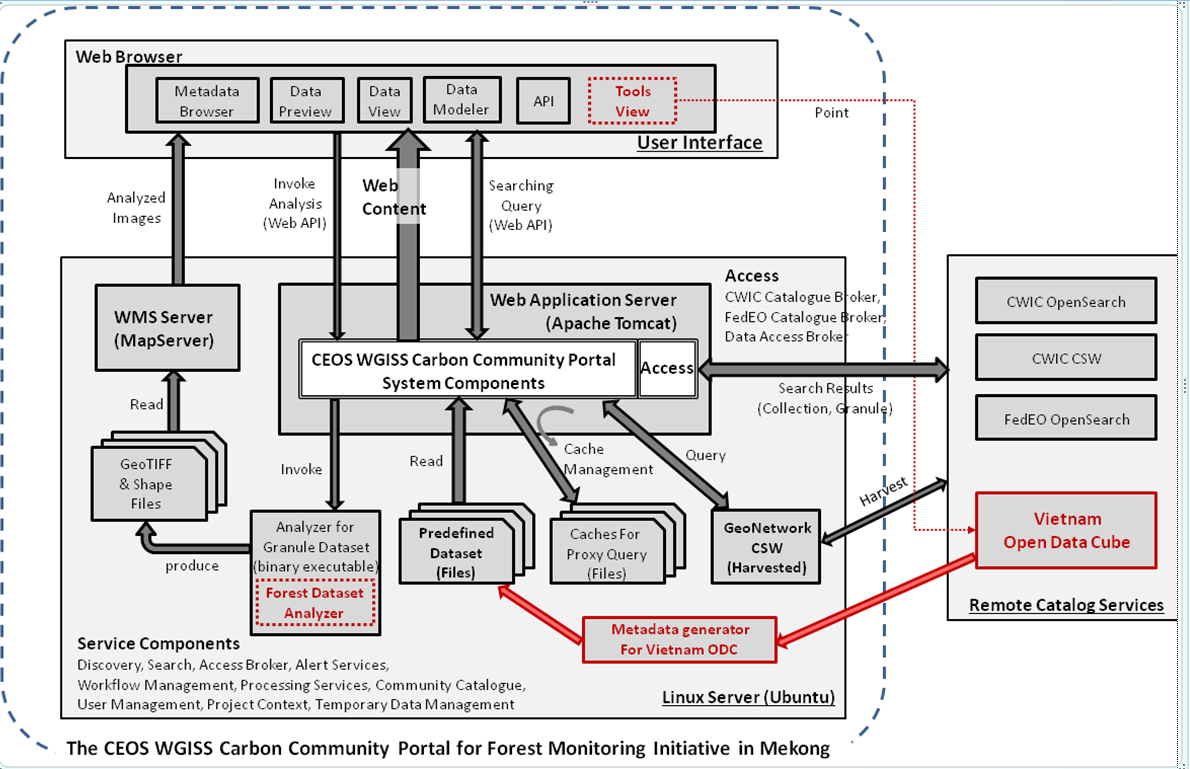 Links to ODC
Links to ODC
Data collections
Granules
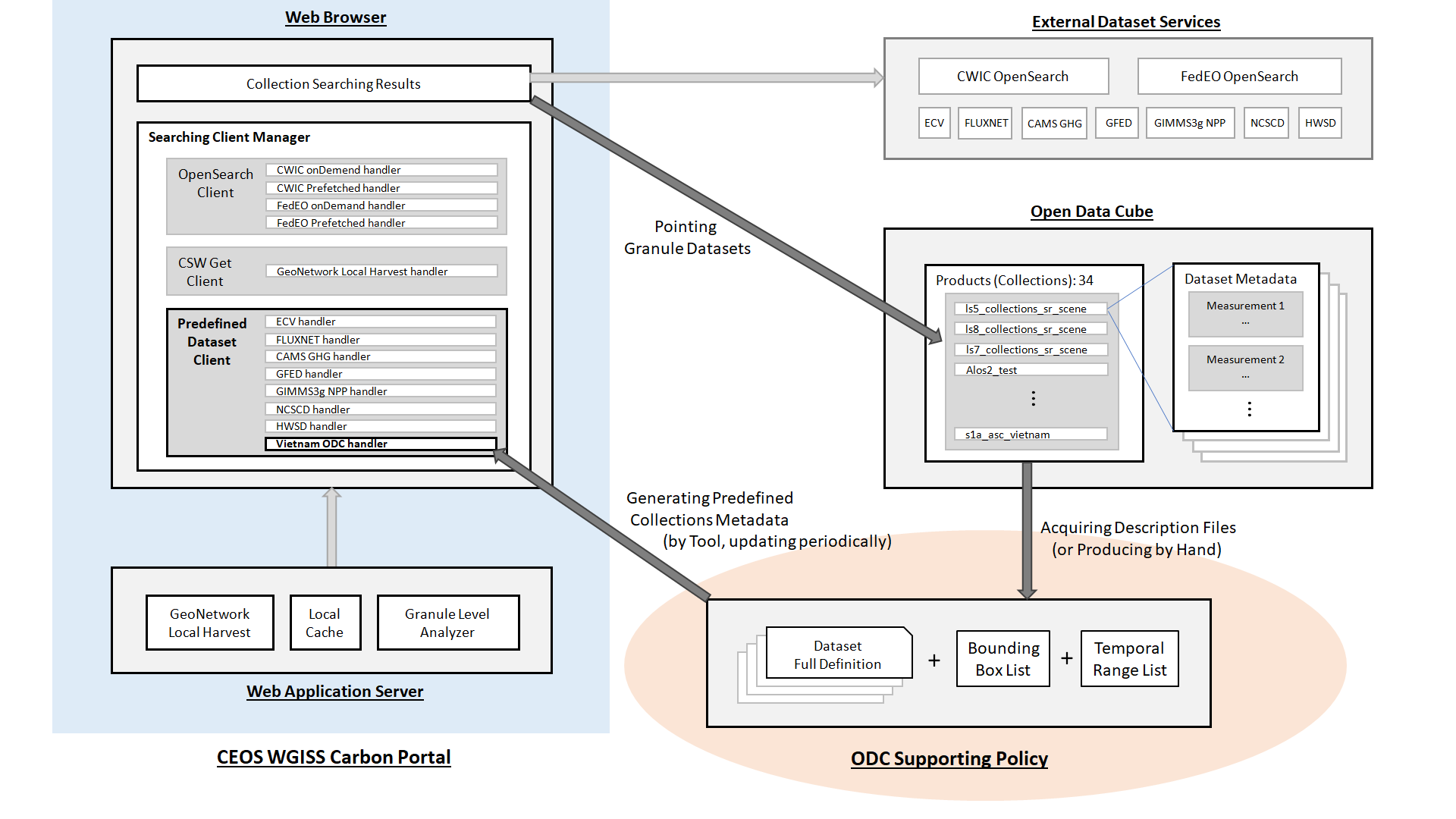 Implementation of links to ODC
Implementations started with Vietnam Open Data Cube (datacube.vn)
Deployed at gis.csiss.gmu.edu/carbon/mekong/
Not function due to the inaccessibility of datacube.vn
Implementation with Africa Regional Data Cube (http://52.54.26.108/)
Deployed at gis.csiss.gmu.edu/carbon/africa/
Data collections searchable
Granules accessible
Data broker for customized access, rendering, and analytics
Open Data Cube Connectivity
Function improvement – Increasing Open Data Cube Connectivity
Appended 8 Tasks datasets from Africa Reginal Data Cube
Totally 47 collection datasets from Open Data Cube
Integrated Open Data Cube metadata
Support searching consistency
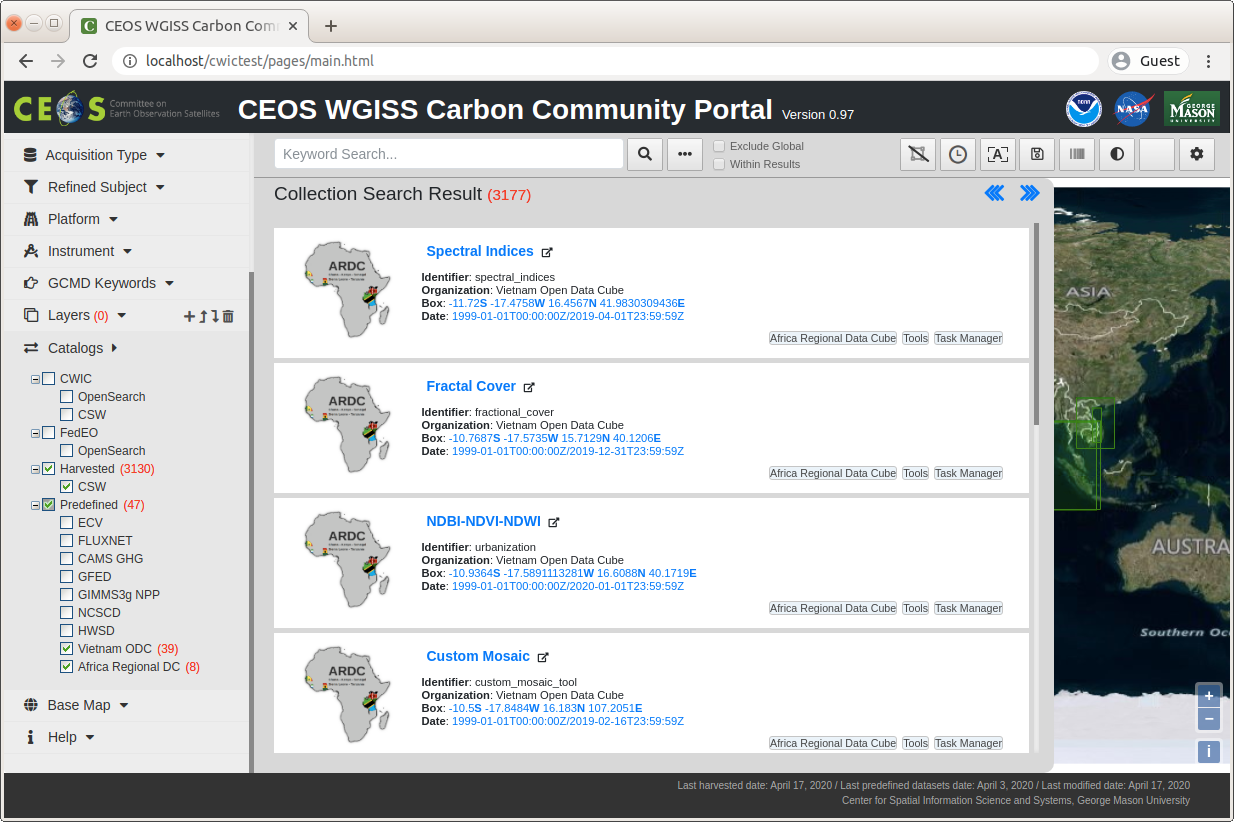 Totally 47
Vietnam ODC
& Africa Regional Data Cube
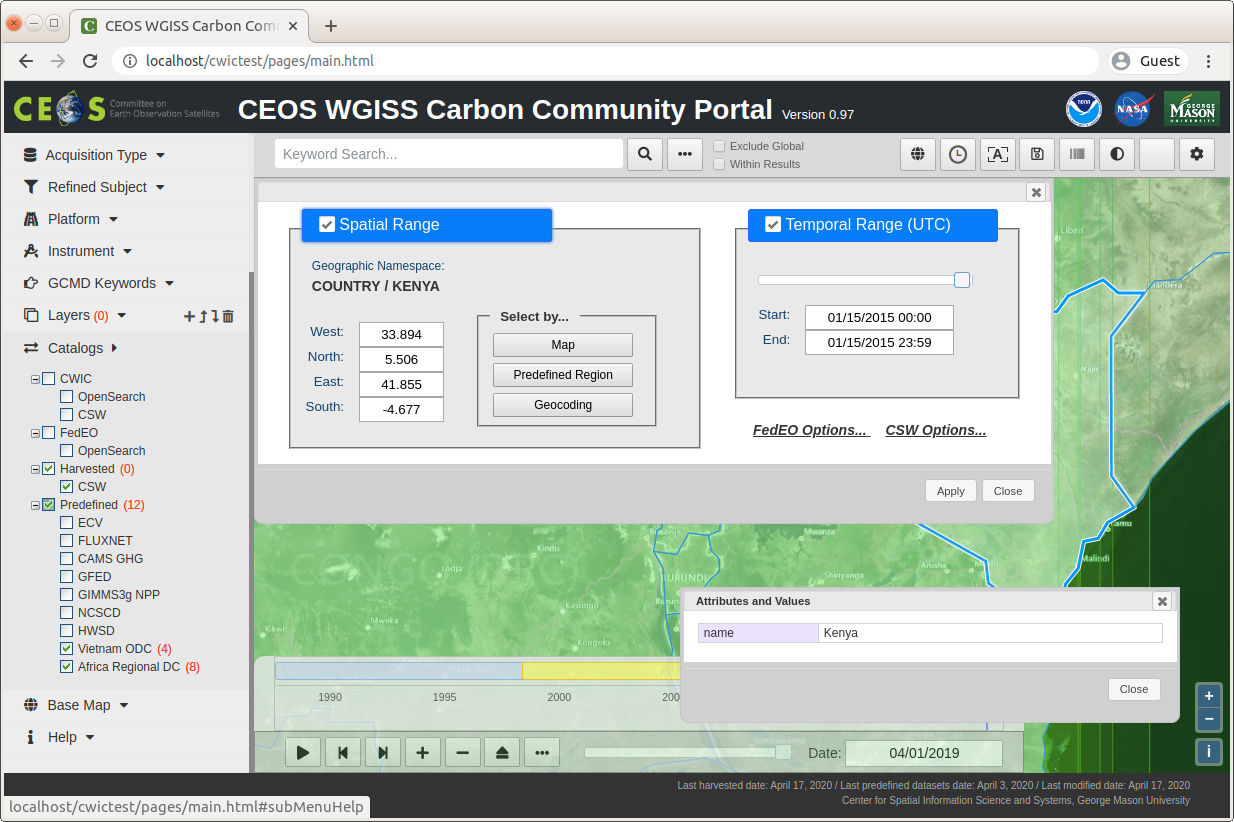 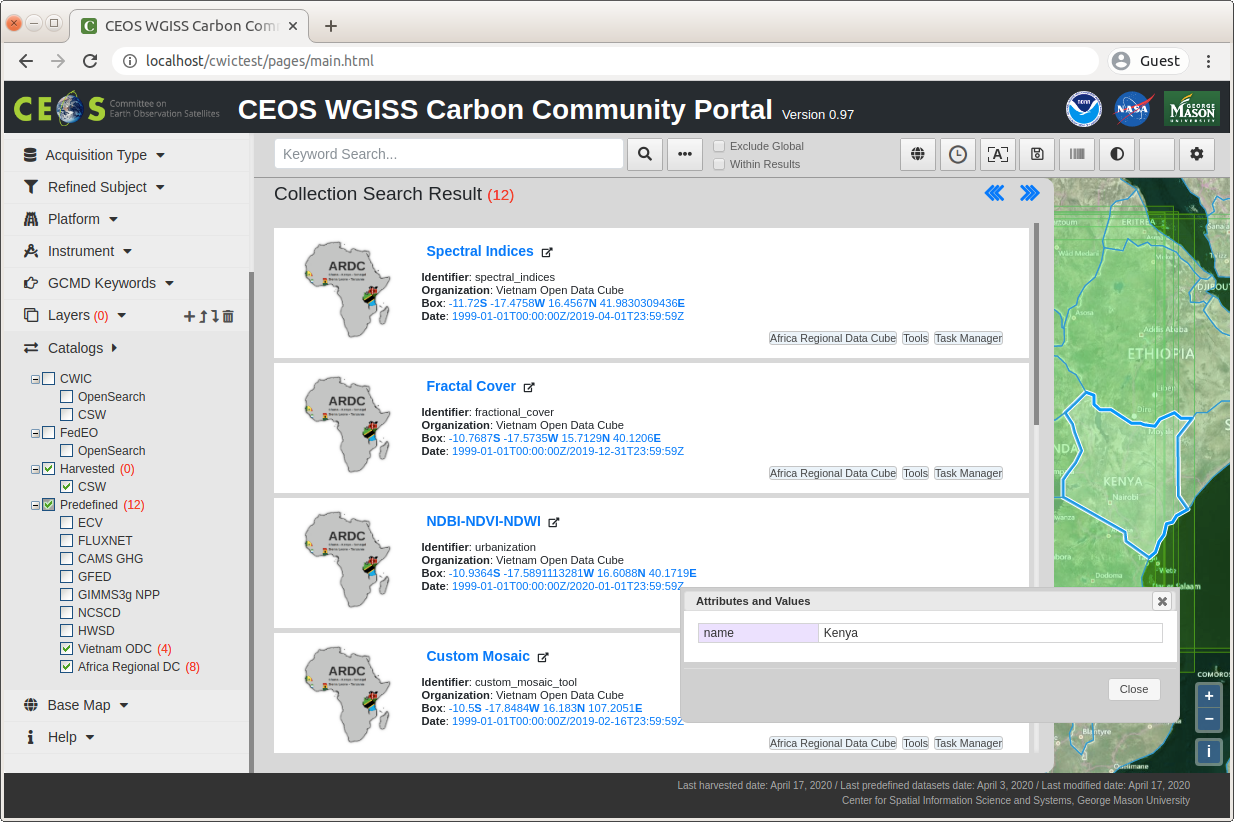 Totally 12 Results
Spatial and Temporal Constraints
Visualization of Open Data Cube Datasets
Function improvement – Visualization from Data Cube Datasets
Generating Images supported by Open Data Cube
Example:
Spatial Constraint – Bounding Box, West 33.5, East: 34.0, South: -3.5, North: -3.0 
Temporal Constraint –  April 15, 1999 to Dec. 26, 2016
Results: 8 for Africa Regional Data Cube
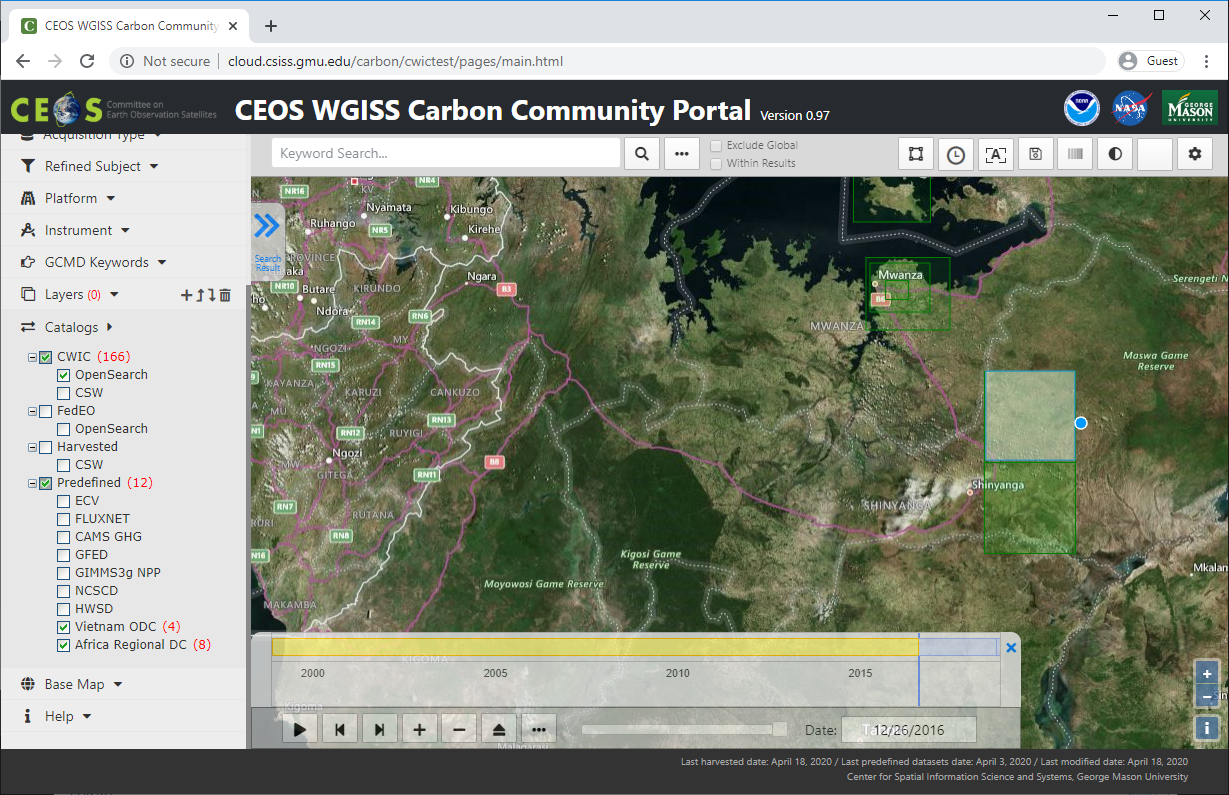 Spatial
Constraint
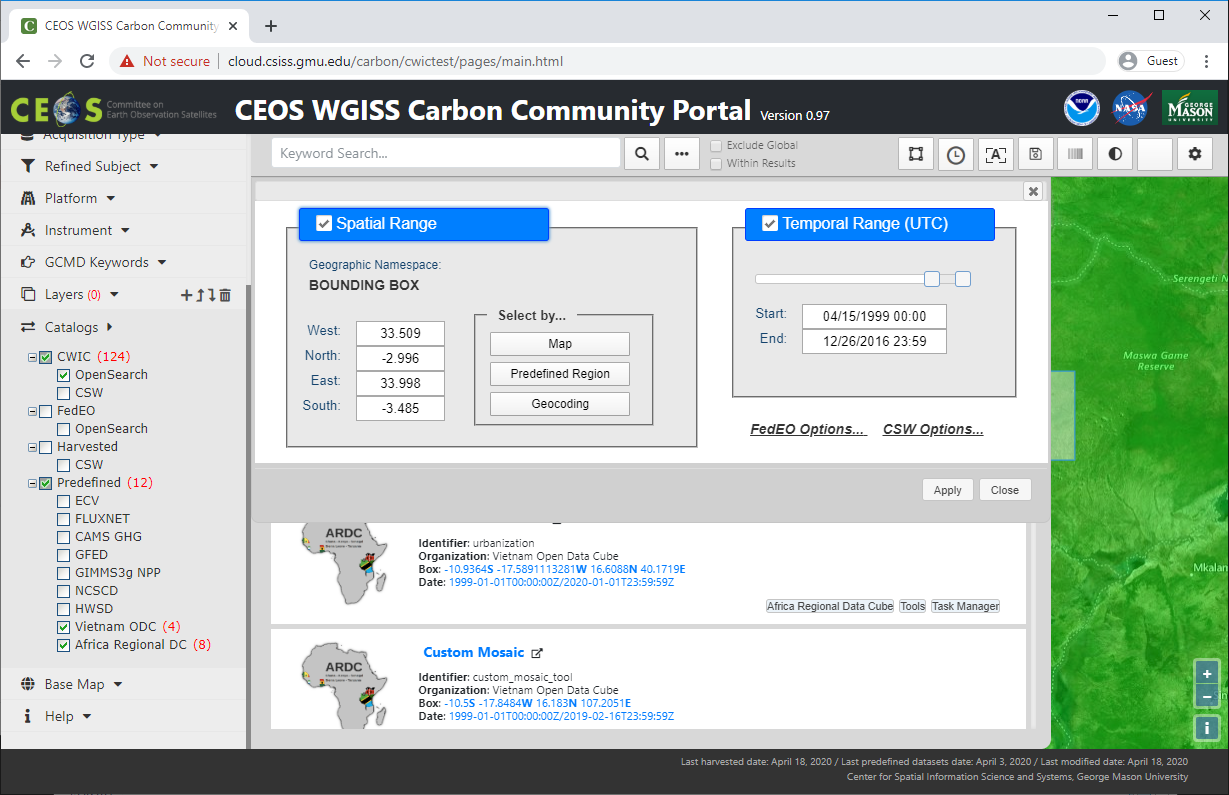 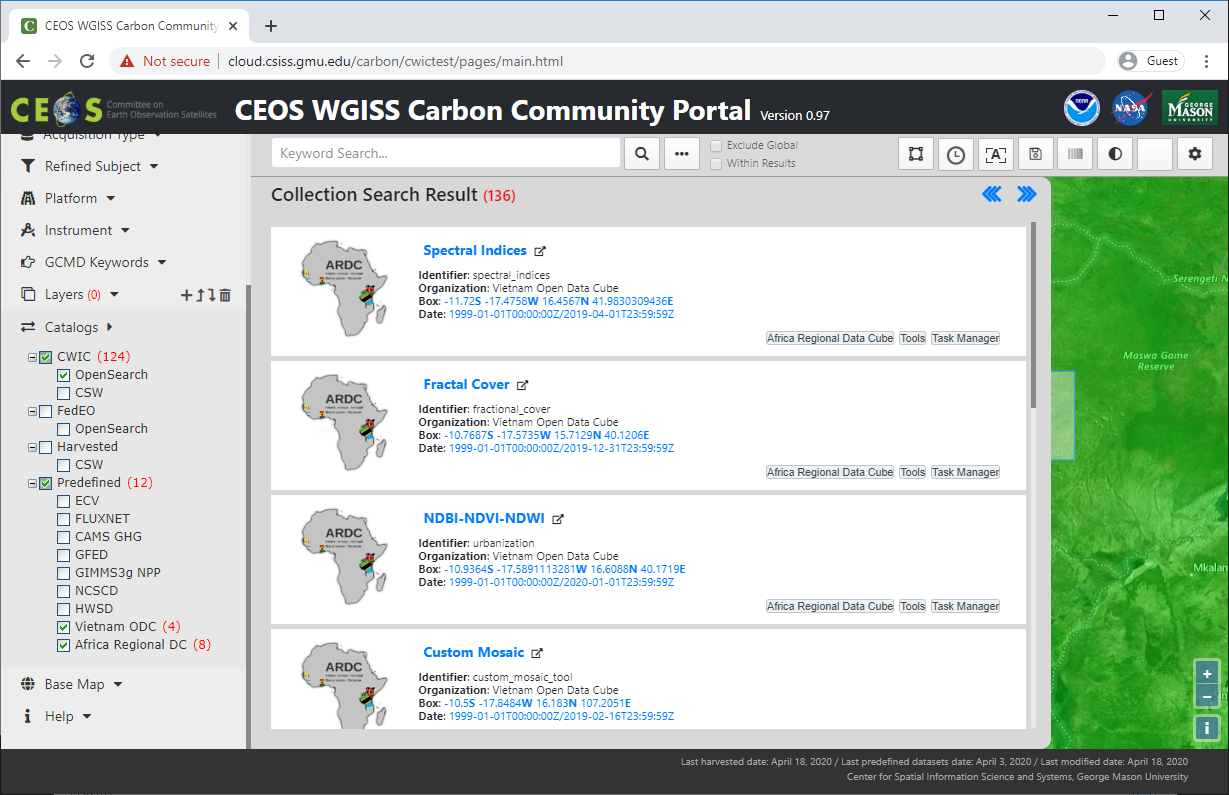 Temporal Constraint
Totally 8 results
Example of ODC Interoperation- Search: collection & granule
Example (Africa ODC):
Select NDBI-NDVI-NDWI  dataset
Totally 2 (or more) granule level response
Select “Urbanization Query” data
Invoke Get File query
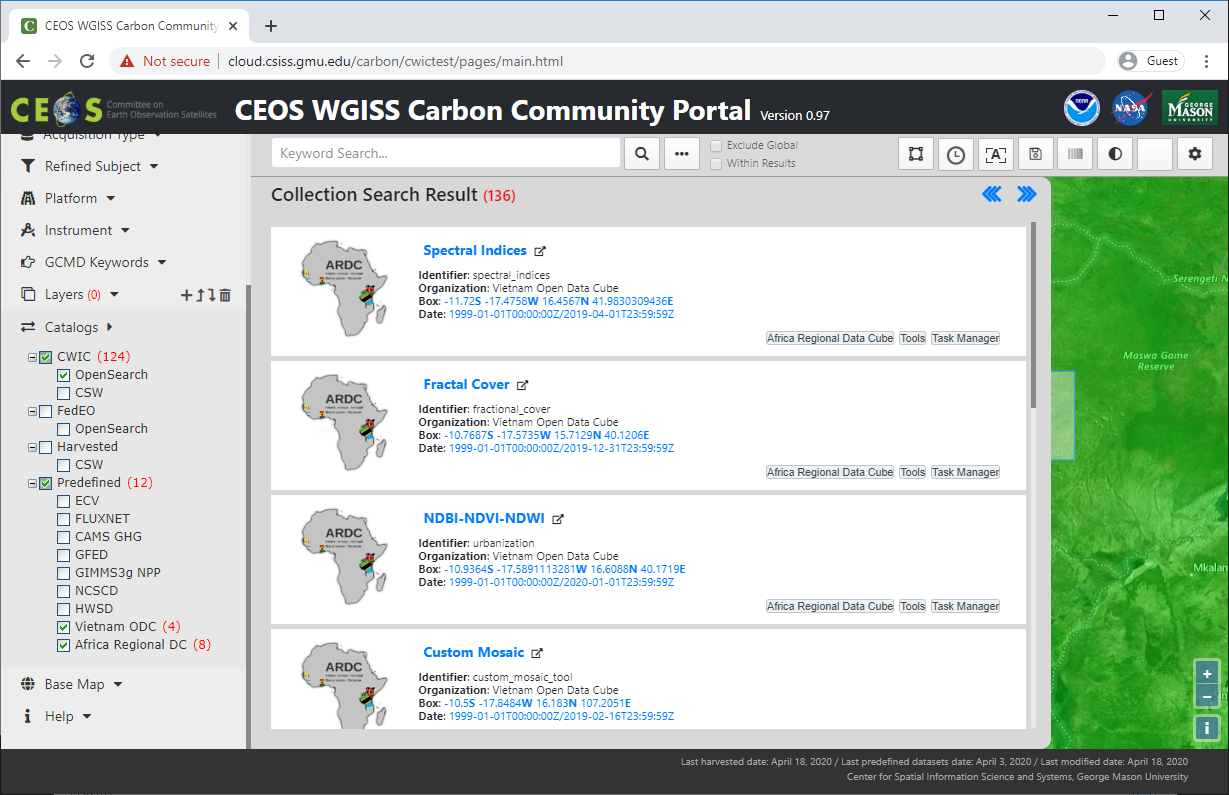 Select
NDBI-NDVI-NDWI
Totally 2
granule level results
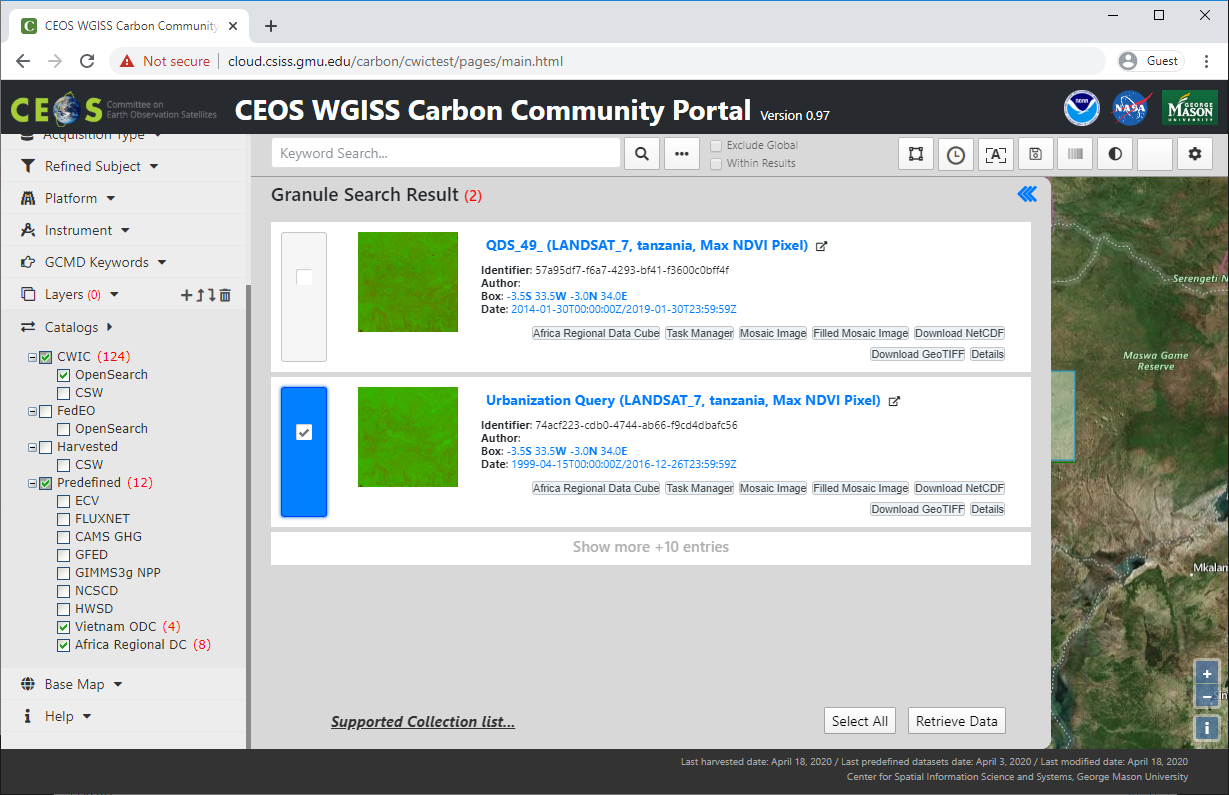 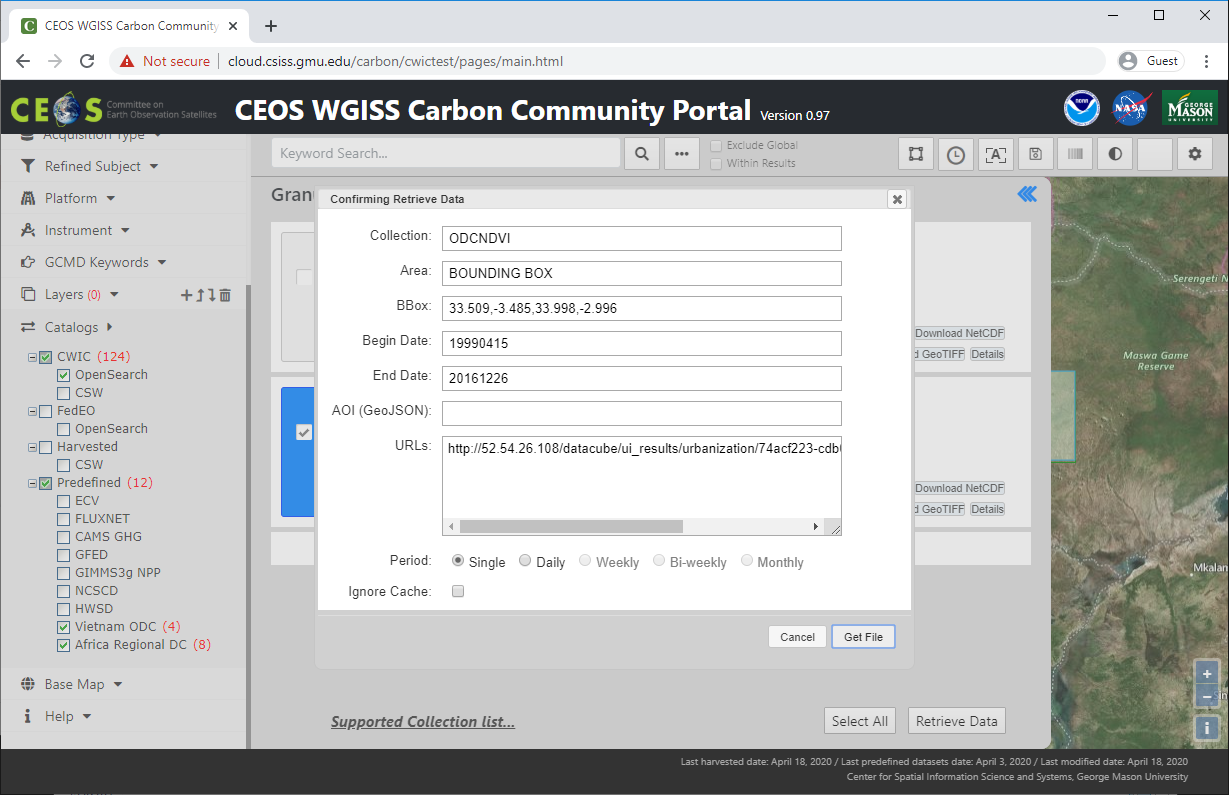 Select Urbanization Query Data
Click
 Retrieve Data 
button
Click
Get File button
Example of ODC Interoperation- Visualization: rendering & view
Example (cont. Africa ODC):
Showing progress bar and then showing image file name
Click “Add Layer” button
Showing an image layer in the map
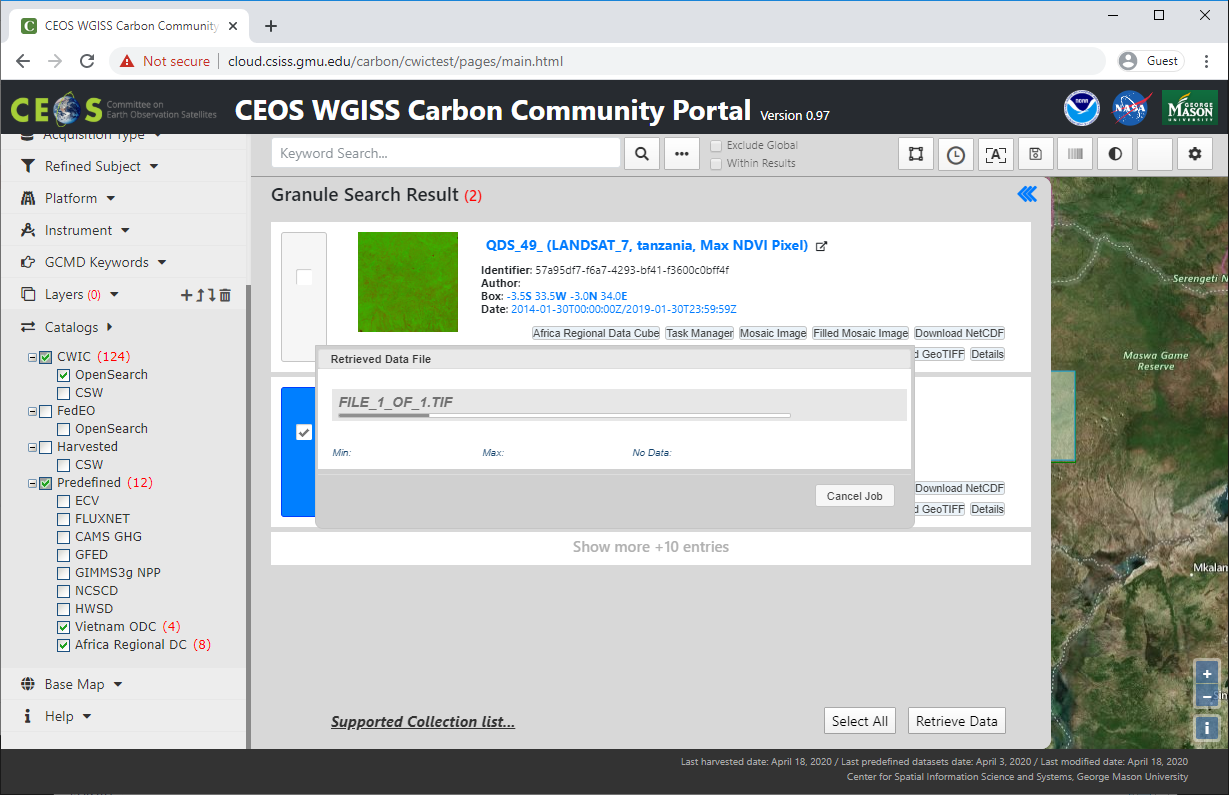 Generating progress bar
and its completion
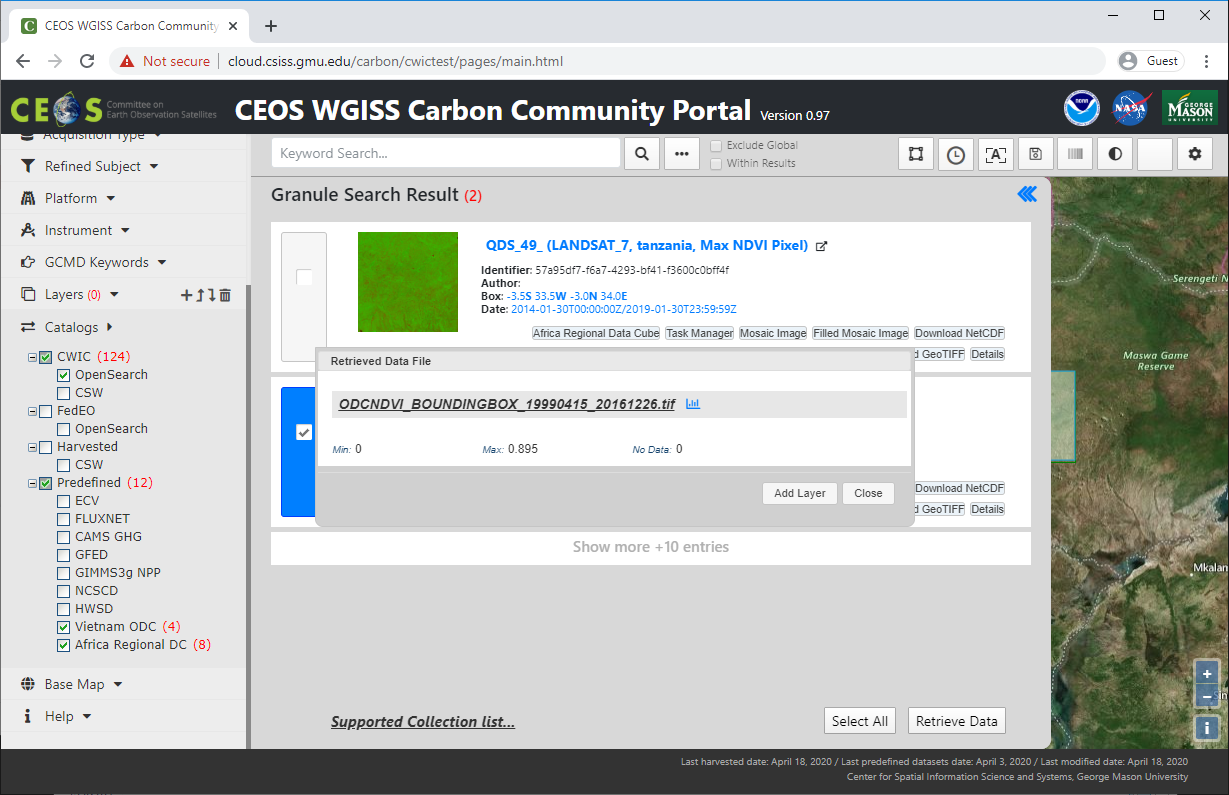 Click Add Layer button
Added an image layer
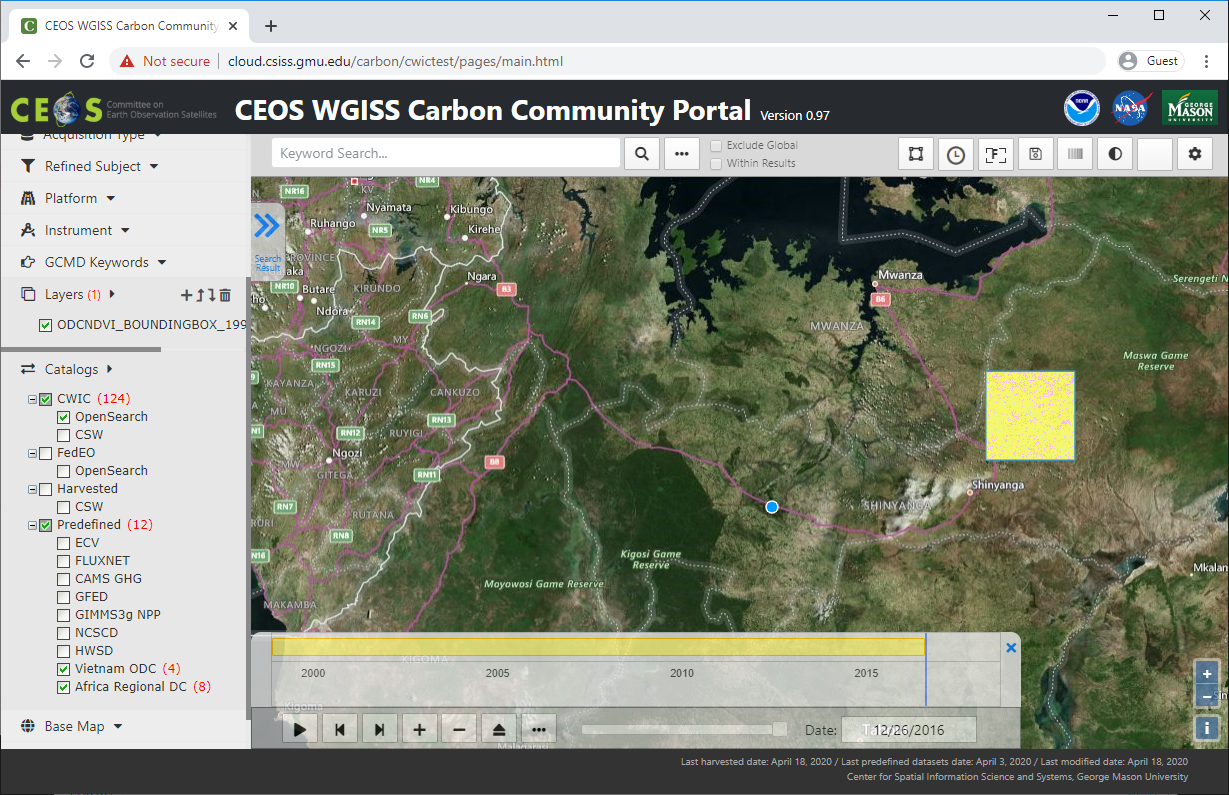 Example of ODC Interoperation- Customized access and analytics
Example (cont. Africa ODC):
Click the layer text  (become highlights)
Click “Disk Icon” then Data file popup window will be showing
Click “Chart Icon” for statistical information
Click “Chart” button for Showing Analytic Chart
Click Disk Icon
Select a layer
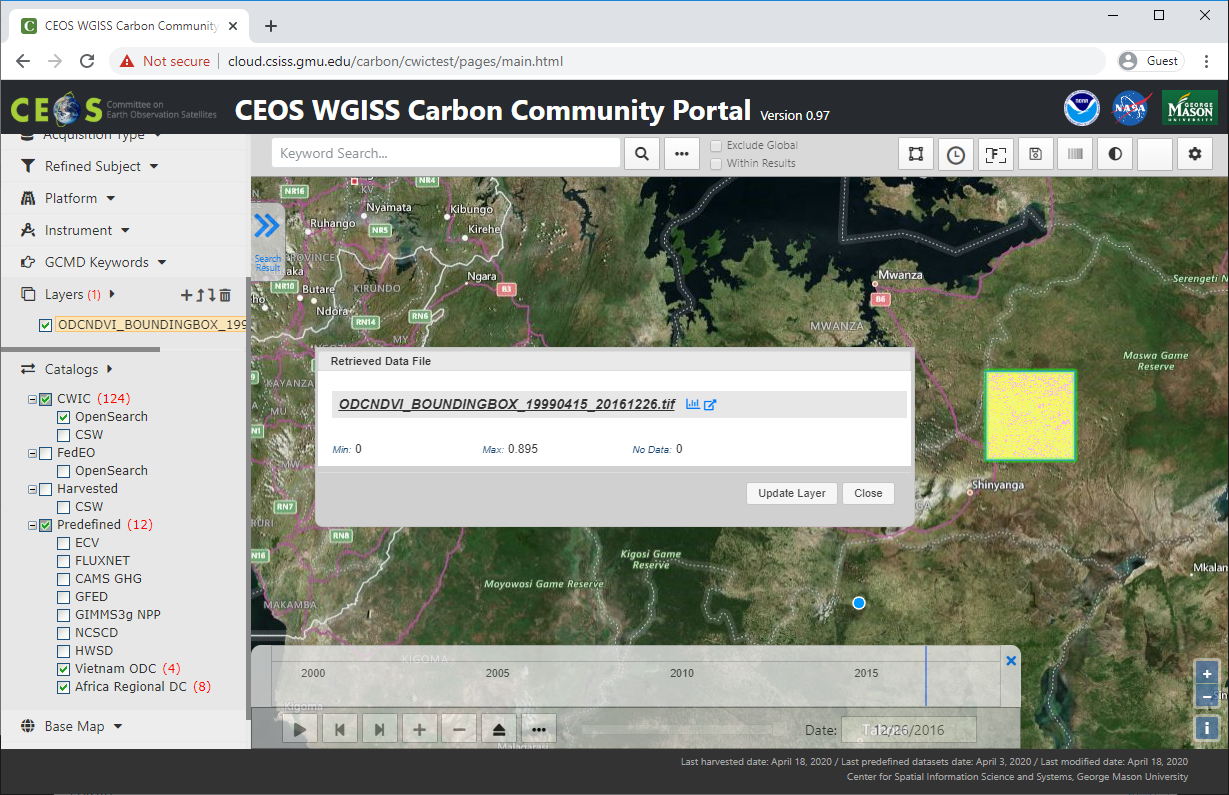 Data file Popup
Click
 “Chart Icon”
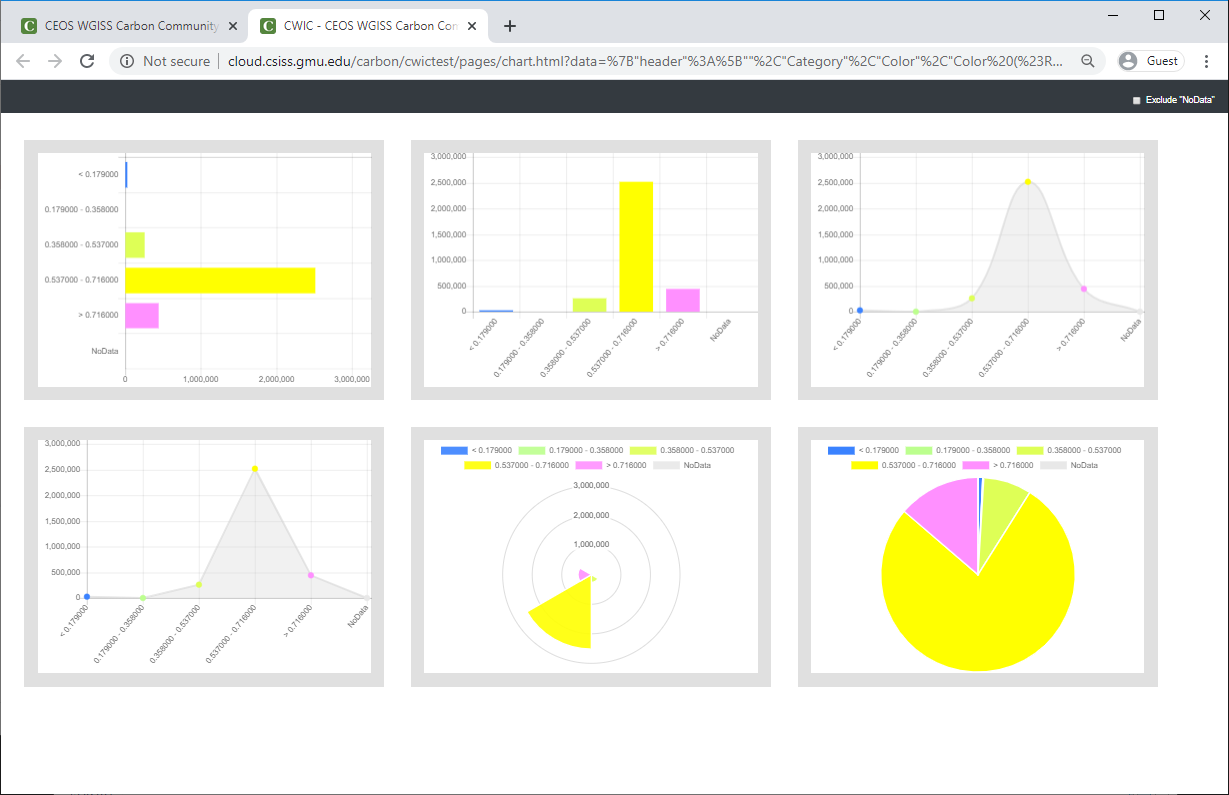 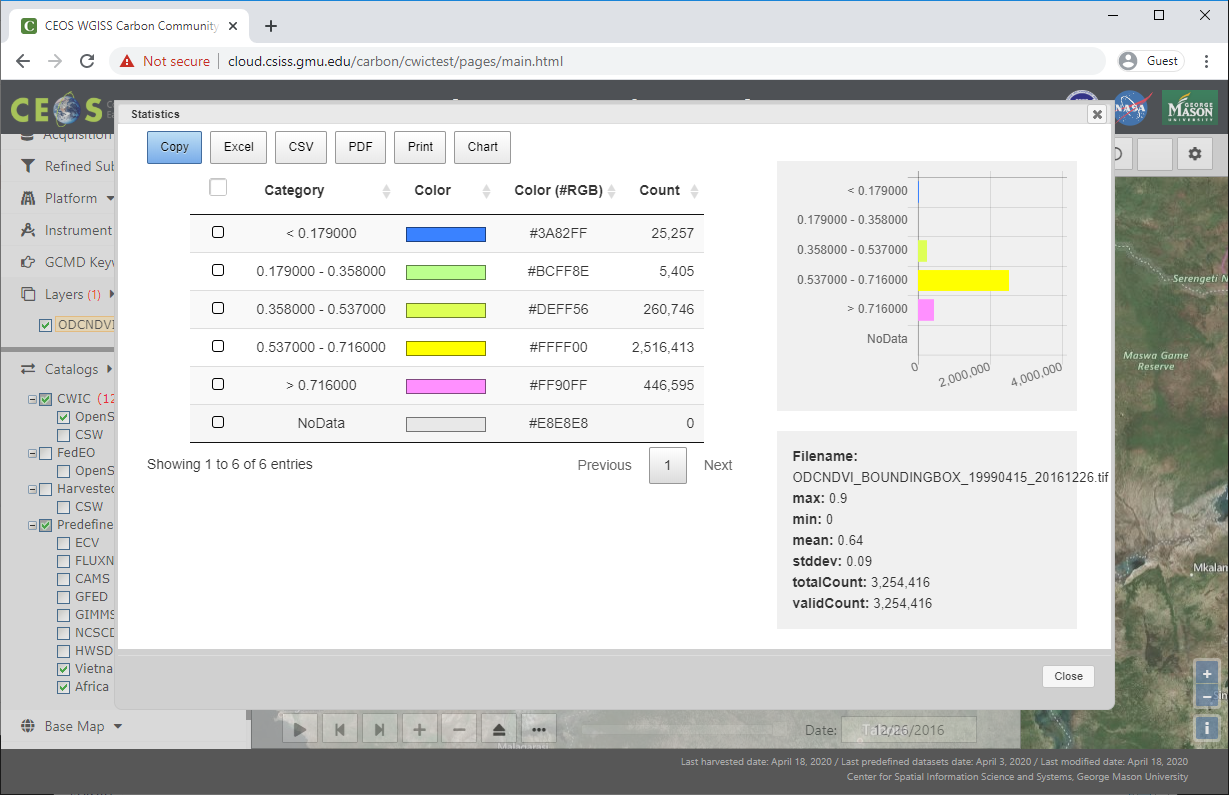 Click
 “Chart” Button
Chart Window
Statistical Information Popup
Carbon Portal (v0.97) Improvement- Daily Image Generating
Progress
Function improvement –Daily Image Generating
Improved to generate images from granule level entries
Generating time slicing multiple images
Can be comparing between daily variation
Can be applied to animated visualization
Upgradable to weekly or monthly functions
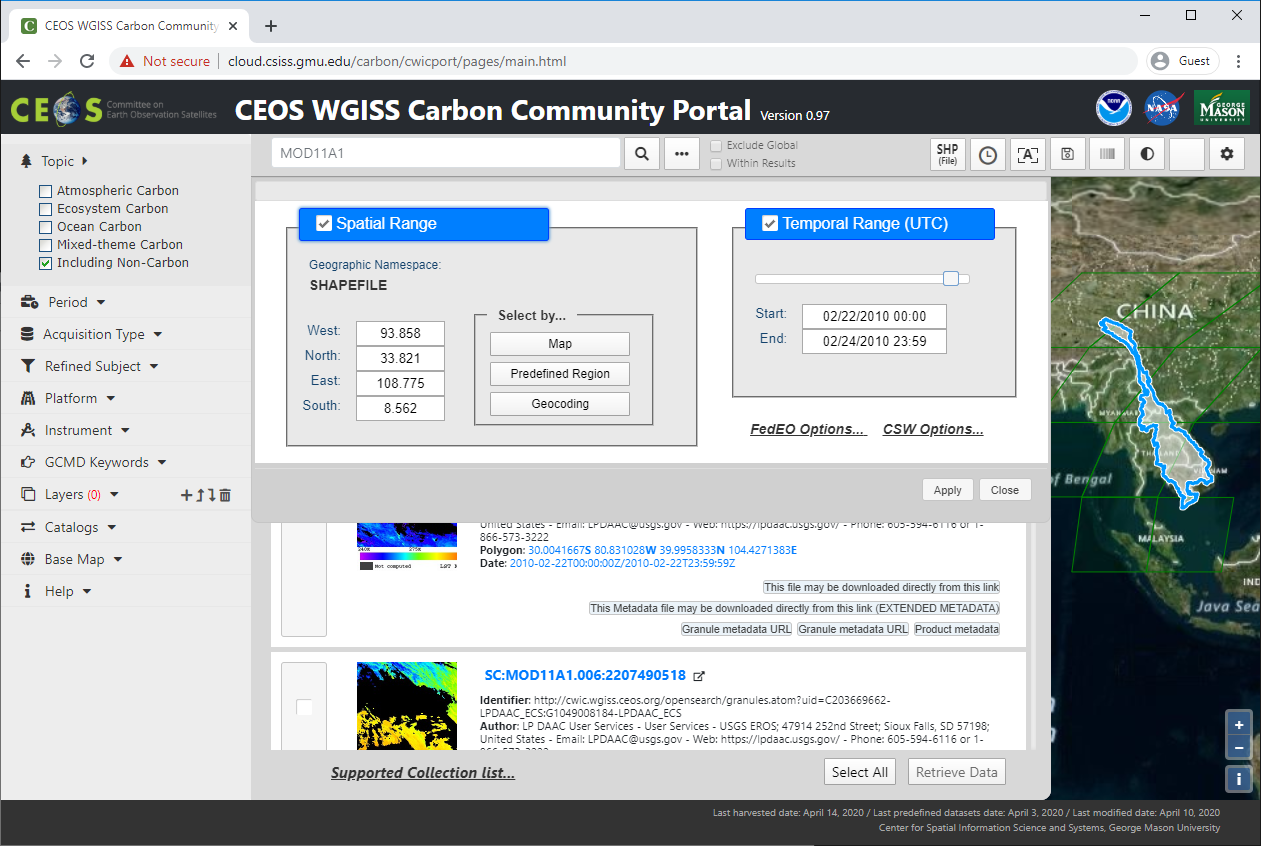 Set Temporal Range 
To 2 or more dates
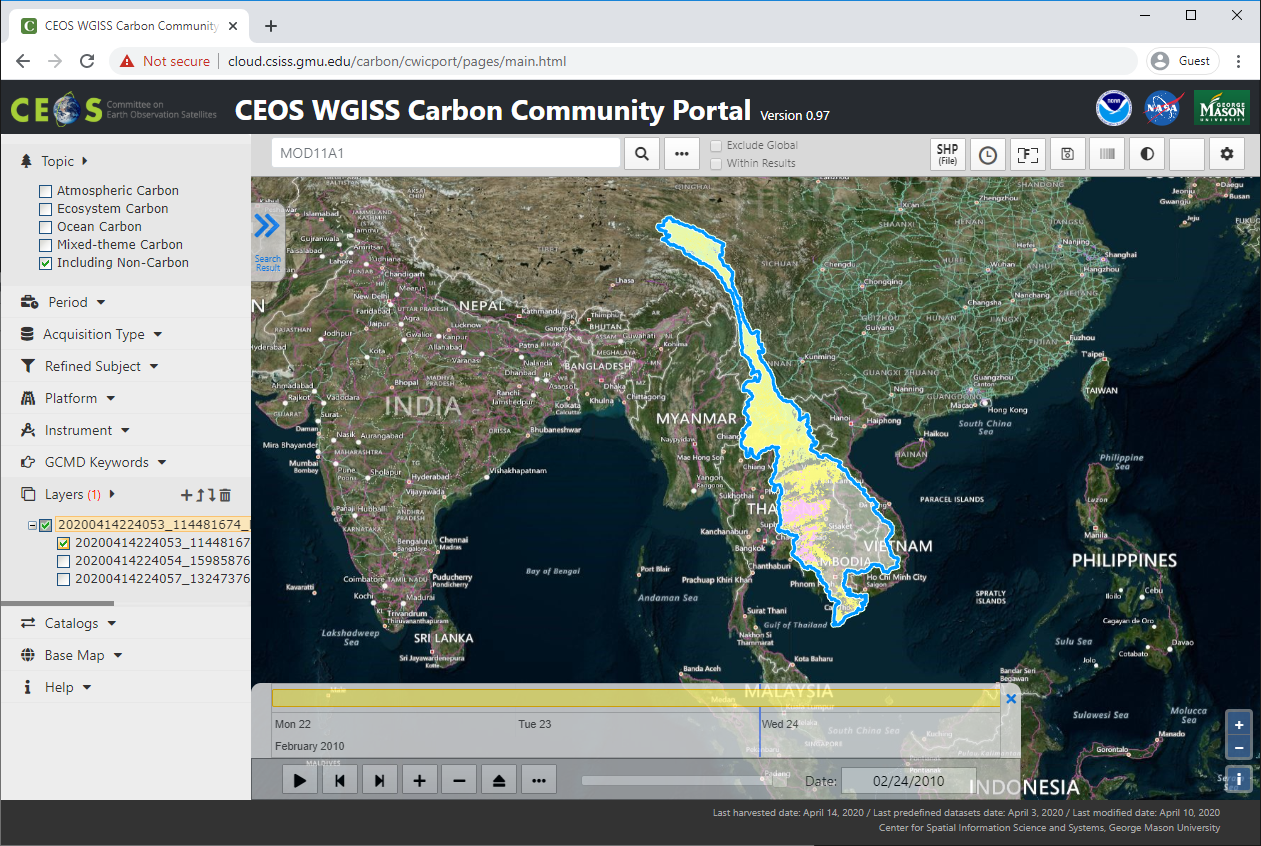 https://e4ftl01.cr.usgs.gov//MODV6_Dal_E/MOLT/MO
https://e4ftl01.cr.usgs.gov//MODV6_Dal_E/MOLT/MO
https://e4ftl01.cr.usgs.gov//MODV6_Dal_E/MOLT/MO
https://e4ftl01.cr.usgs.gov//MODV6_Dal_E/MOLT/MO
1st date
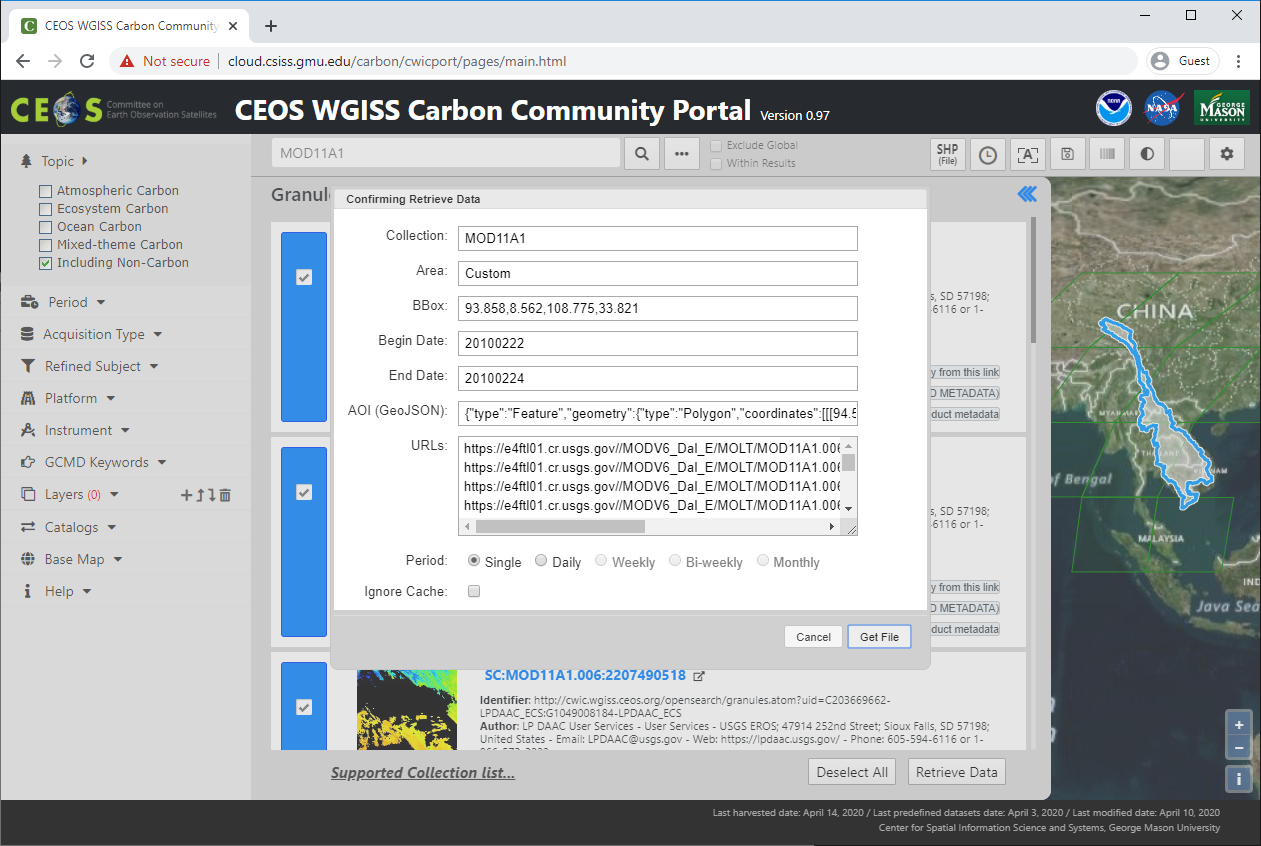 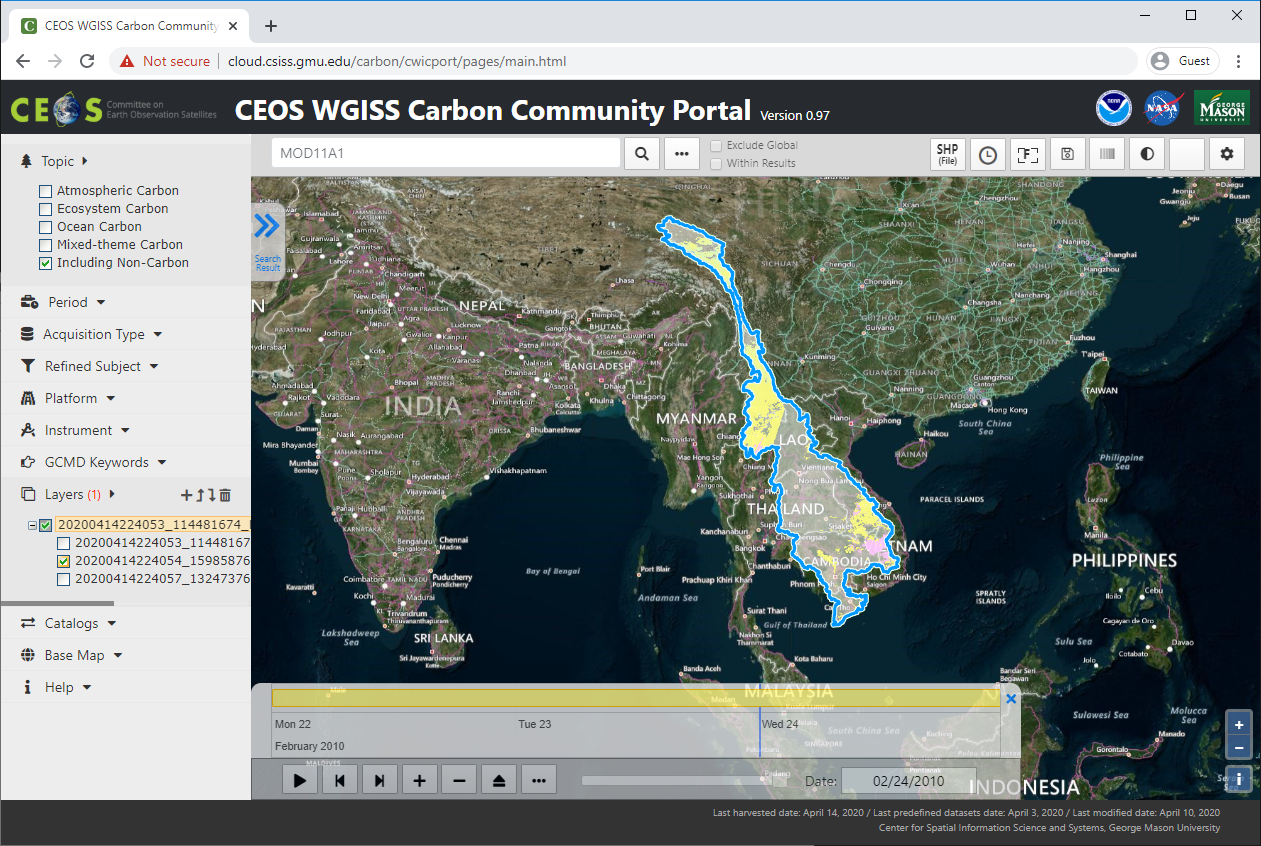 https://e4ftl01.cr.usgs.gov//MODV6_Dal_E/MOLT/MO
https://e4ftl01.cr.usgs.gov//MODV6_Dal_E/MOLT/MO
https://e4ftl01.cr.usgs.gov//MODV6_Dal_E/MOLT/MO
https://e4ftl01.cr.usgs.gov//MODV6_Dal_E/MOLT/MO
2nd date
…
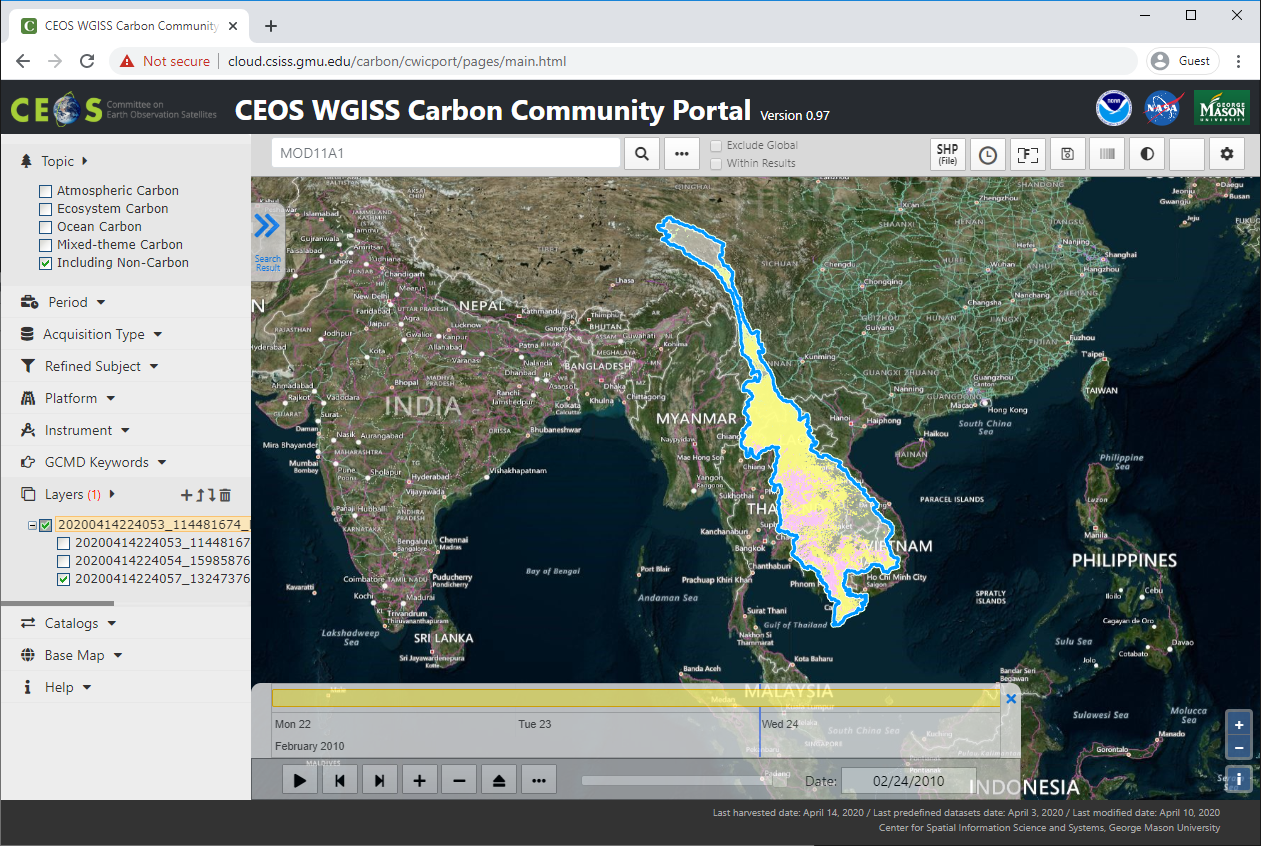 https://e4ftl01.cr.usgs.gov//MODV6_Dal_E/MOLT/MO
https://e4ftl01.cr.usgs.gov//MODV6_Dal_E/MOLT/MO
https://e4ftl01.cr.usgs.gov//MODV6_Dal_E/MOLT/MO
https://e4ftl01.cr.usgs.gov//MODV6_Dal_E/MOLT/MO
Period: Daily
nth date
Carbon Portal (v0.97) Improvement - Image Generating Task Management
Progress
Performance improvement – Image Generating Task Management
Task management from asynchronous query tasks
Restricting maximum number of tasks at a time
Control from user’s unintended heavy task loads
Set 2 for maximum task
Can be adjustable after performance tuning
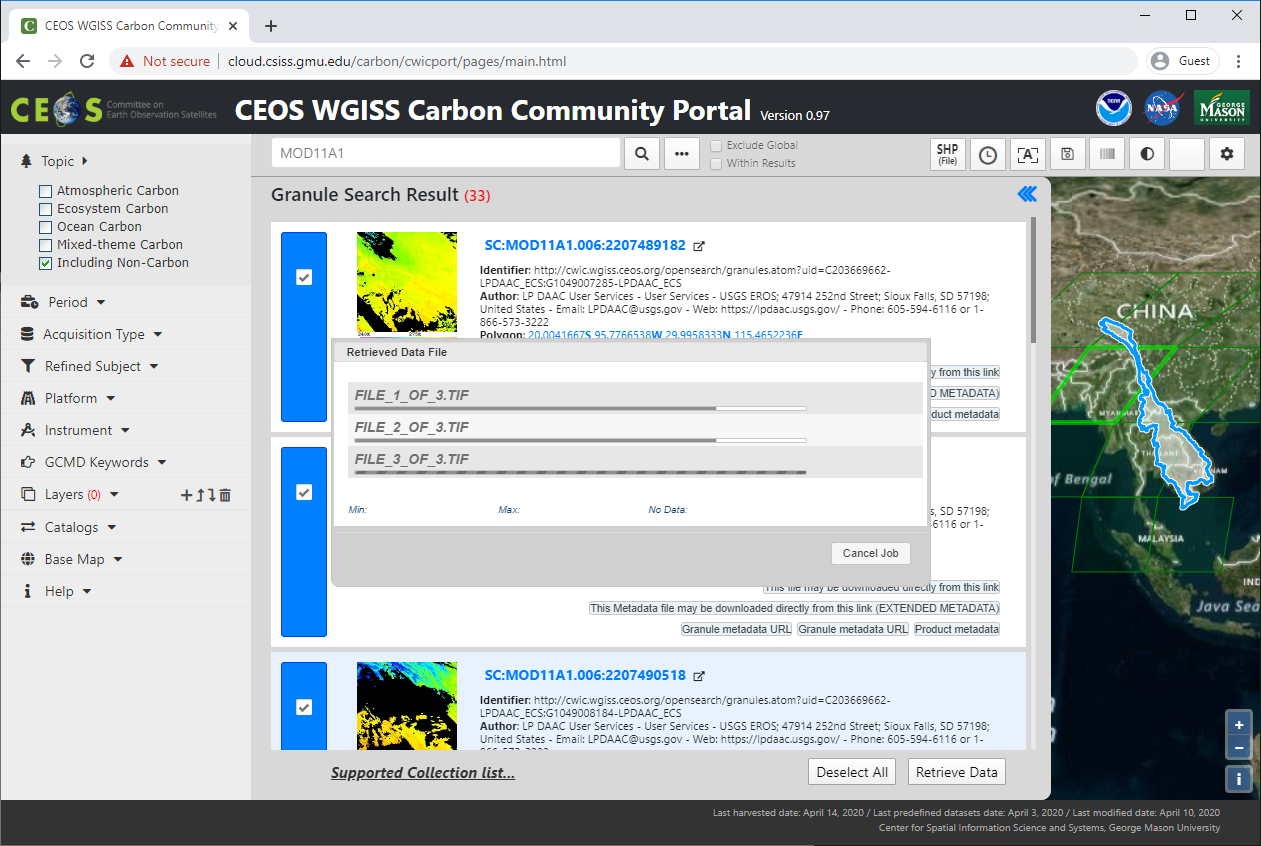 Generating Task
Management
Maximum 2 tasks at a time
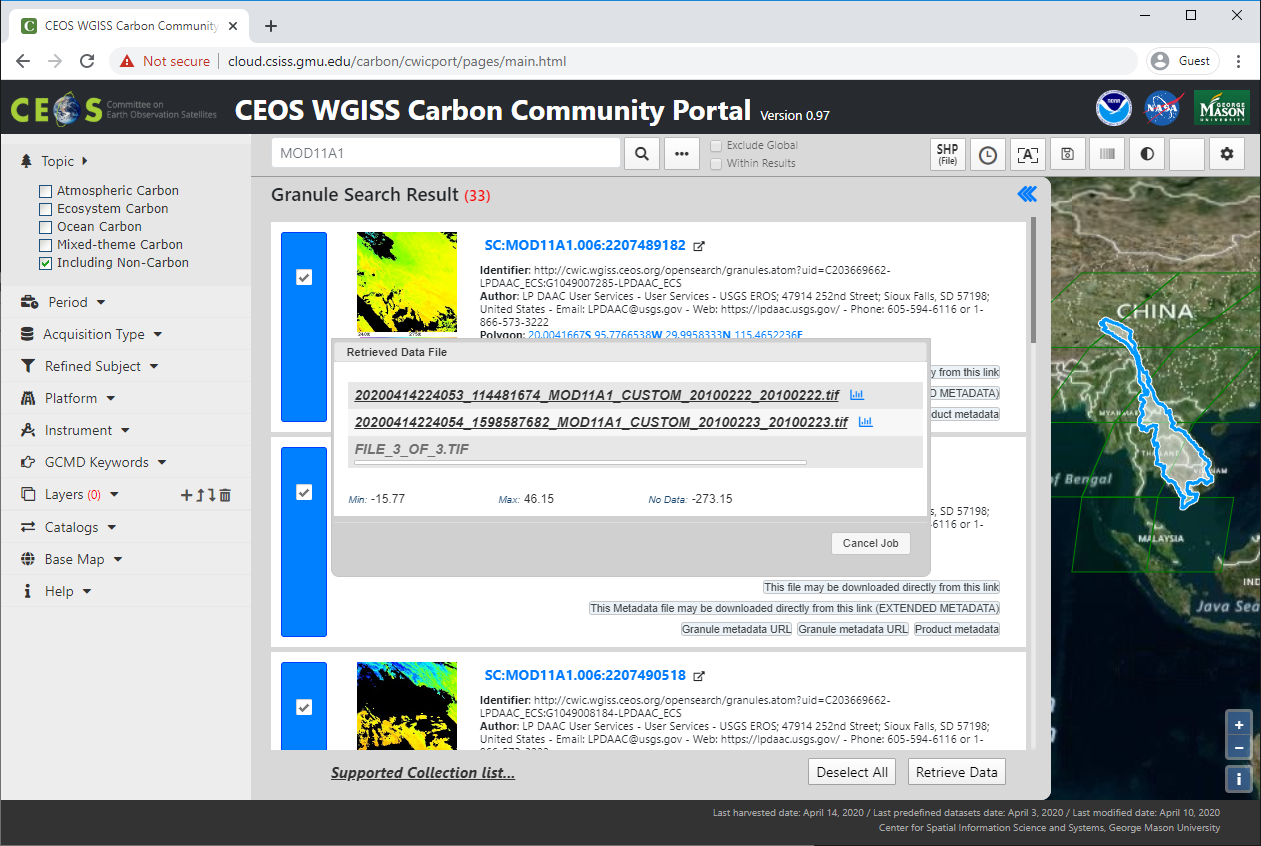 waiting
Finish All
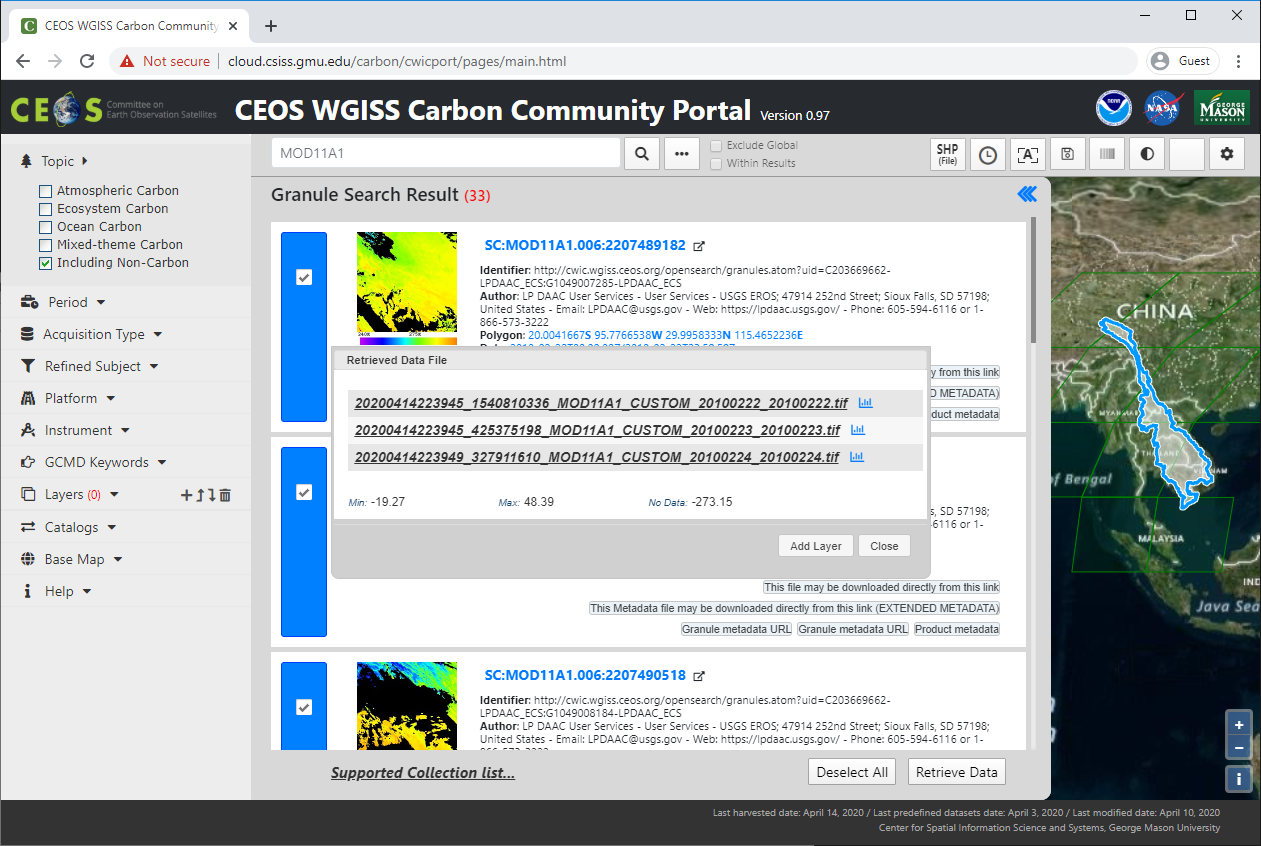 Carbon Portal (v0.97) Improvement -Hierarchical Layer Management
Progress
User Interface improvement – Hierarchical Layers and Layer Group    
Support Layer Group
For single request but multiple replies query case
Correspond for supporting daily images
Layer Visibility can be turning on or off per each child layers
Downloading, showing statistical information from each daily image
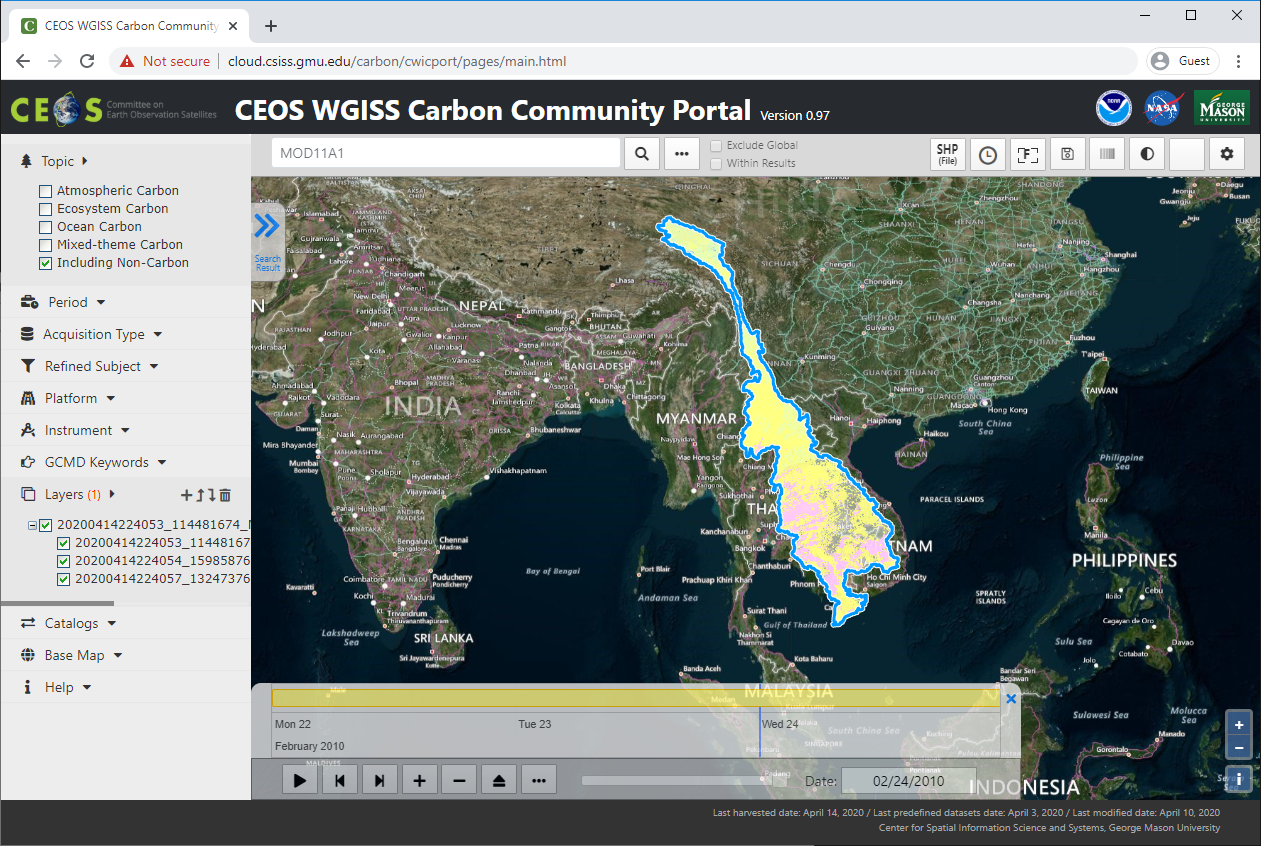 Layer Group and
Hierarchical Layers
Showing All
Checked Layers
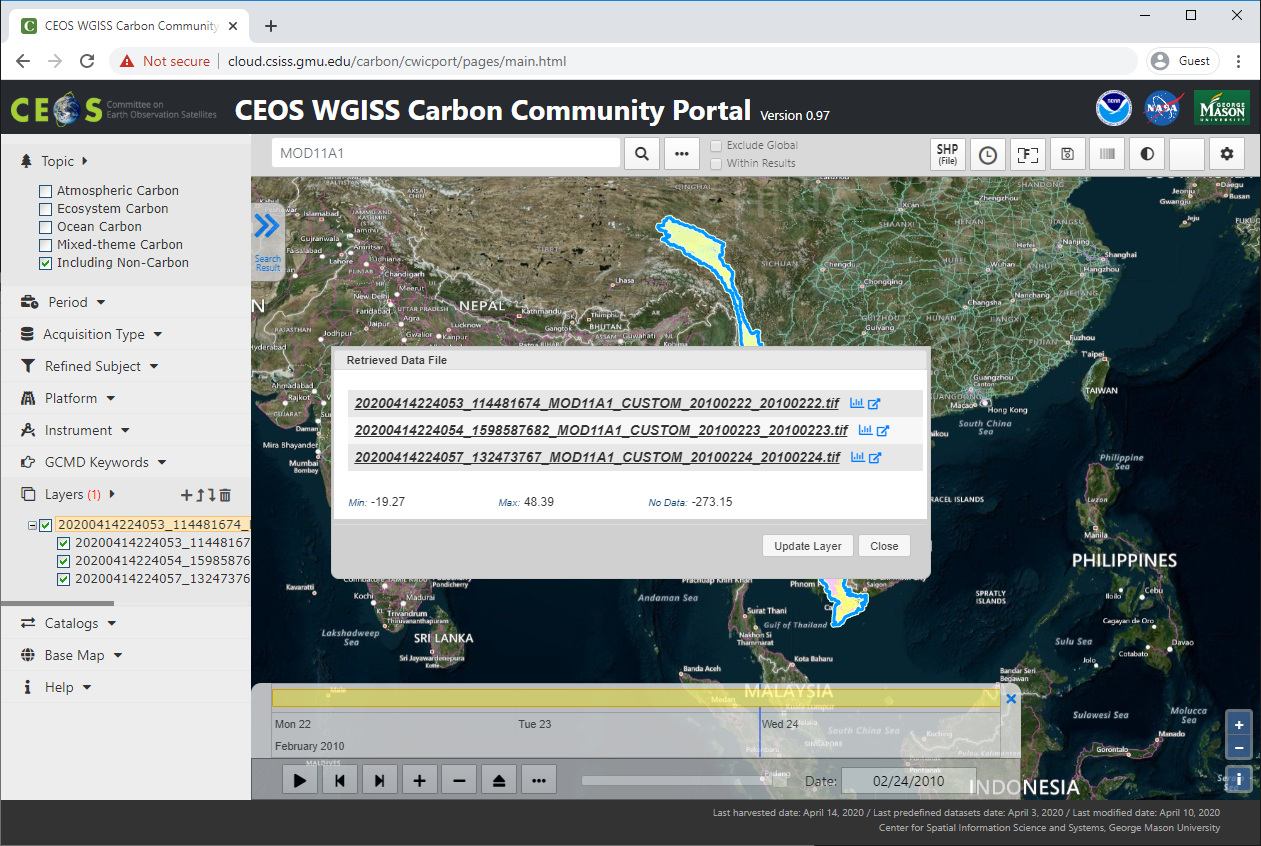 Statistical
Information
per Each Image
Carbon Portal (v0.97) Improvement - Comparison and Animation
Progress
User interface improvement – Comparison and Animation
For showing variation visually from each daily images
Press Play button for showing animation
Merge Timeline option for showing only selected date layer or not.
Slide bar can change current time
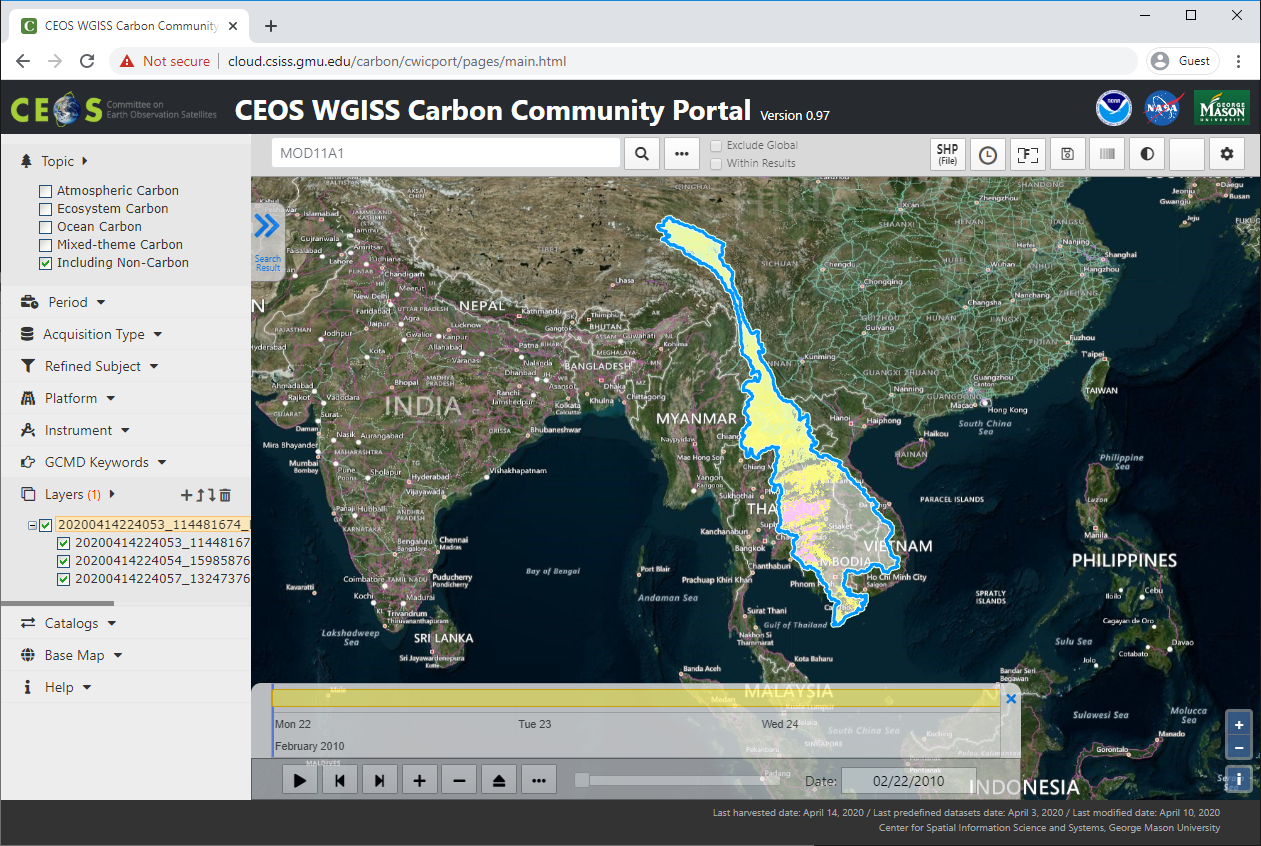 Play
Button
Slide Bar
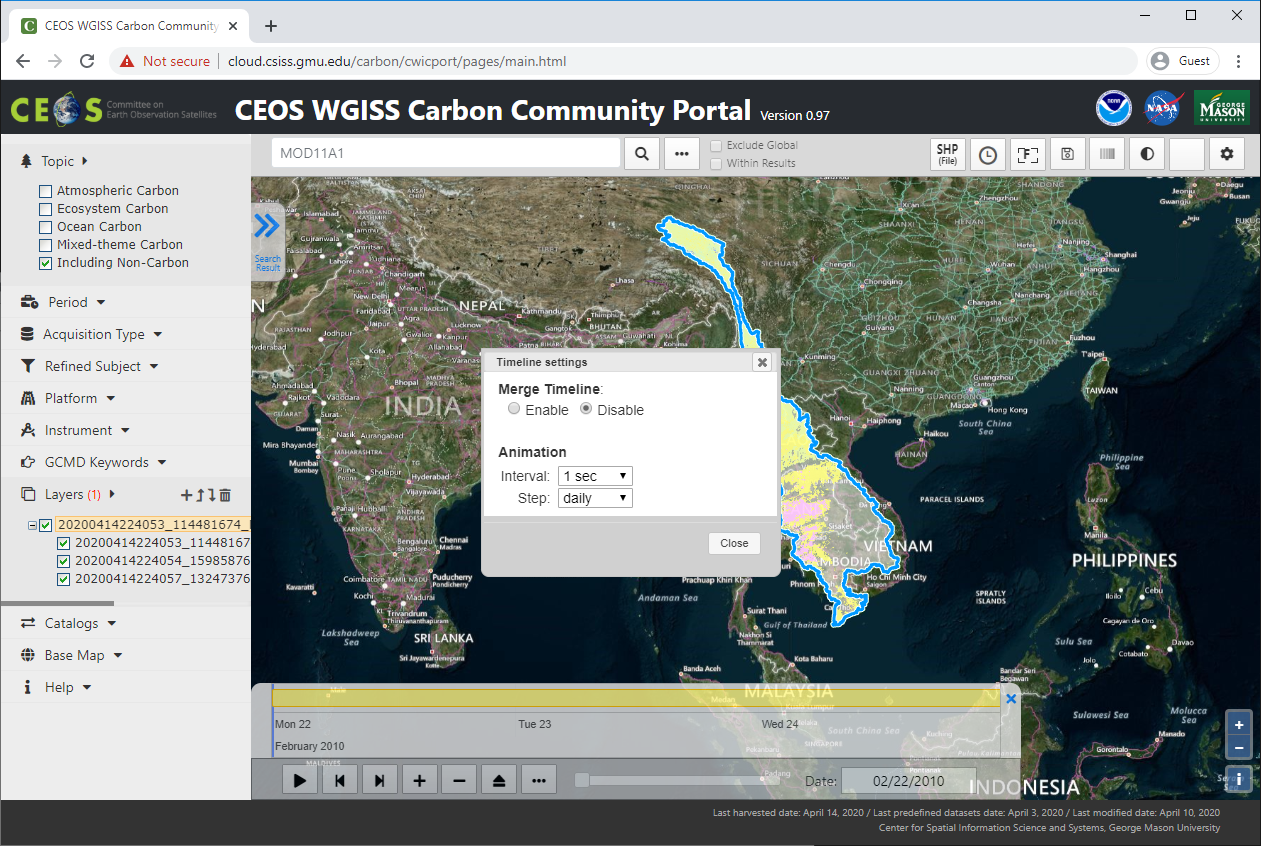 Merge Timeline